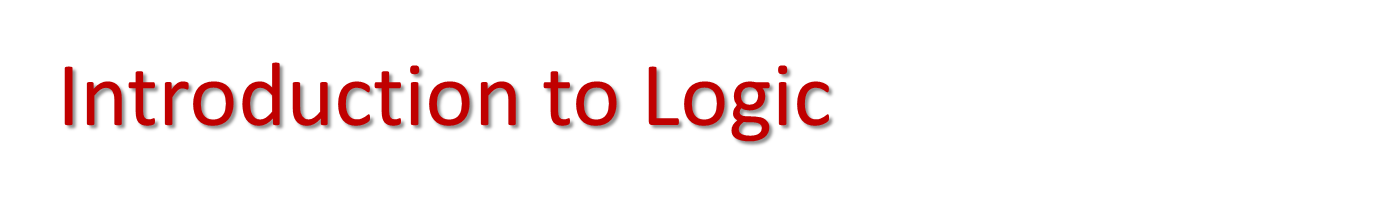 Propositions
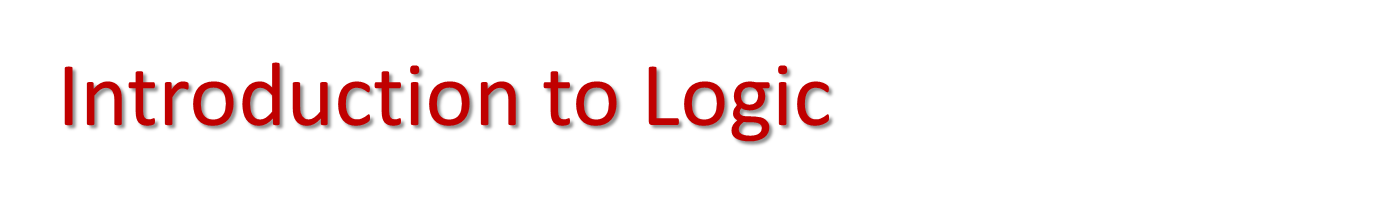 The main purpose for this lesson is to introduce the following:
Define the Proposition and example.
How can find negation of Proposition.
Find truth table for any Proposition and negation of its.
Define connectives and truth tables for them.
Define the concepts of CONVERSE, CONTRAPOSITIVE, AND INVERSE.
1.1 Propositional Logic
Propositions
A proposition is a declarative sentence (that is, a sentence that declares a fact) that is either true or false, but not both.
EXAMPLE l  All the following declarative sentences are propositions.
1 . Washington, D.C., is the capital of the United States of America.
2 . Toronto is the capital of Canada.
3.  1 + 1 =2
4. 2 + 2 = 3
Some sentences that are not propositions are given in Example 2 .
EXAMPLE 2 Consider the following sentences.
1 . What time is it?
2 . Read this carefully.
3 . x + 1 = 2 .
4 . x + y = Z.
The truth value of a proposition is true, denoted by T, if it is a true proposition and false, denoted by F, if it is a false proposition.
We use letters to denote propositional variables (or statement variables), that is, variables that represent propositions, just as letters are used to denote numerical variables.
The area of logic that deals with propositions is called the propositional calculus or propositional logic.
compound propositions, are formed from existing propositions using logical operators.
EXAMPLE 3 : Find the negation of the proposition
"Today is Friday.“ and express this in simple English.
Solution:

EXAMPLE 4: Find the negation of the proposition
2+2=5.
Solution:
Table 1 displays the truth table for the negation of a proposition p.
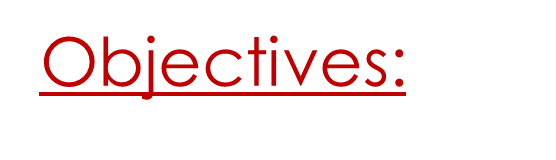 The Truth Table for the Negation of a Proposition.
T                   F
   F                   T
The negation operator constructs a new proposition from a single existing proposition. We will now introduce the logical operators  that are used to form new propositions from two or more existing propositions. These logical operators are also called connectives.
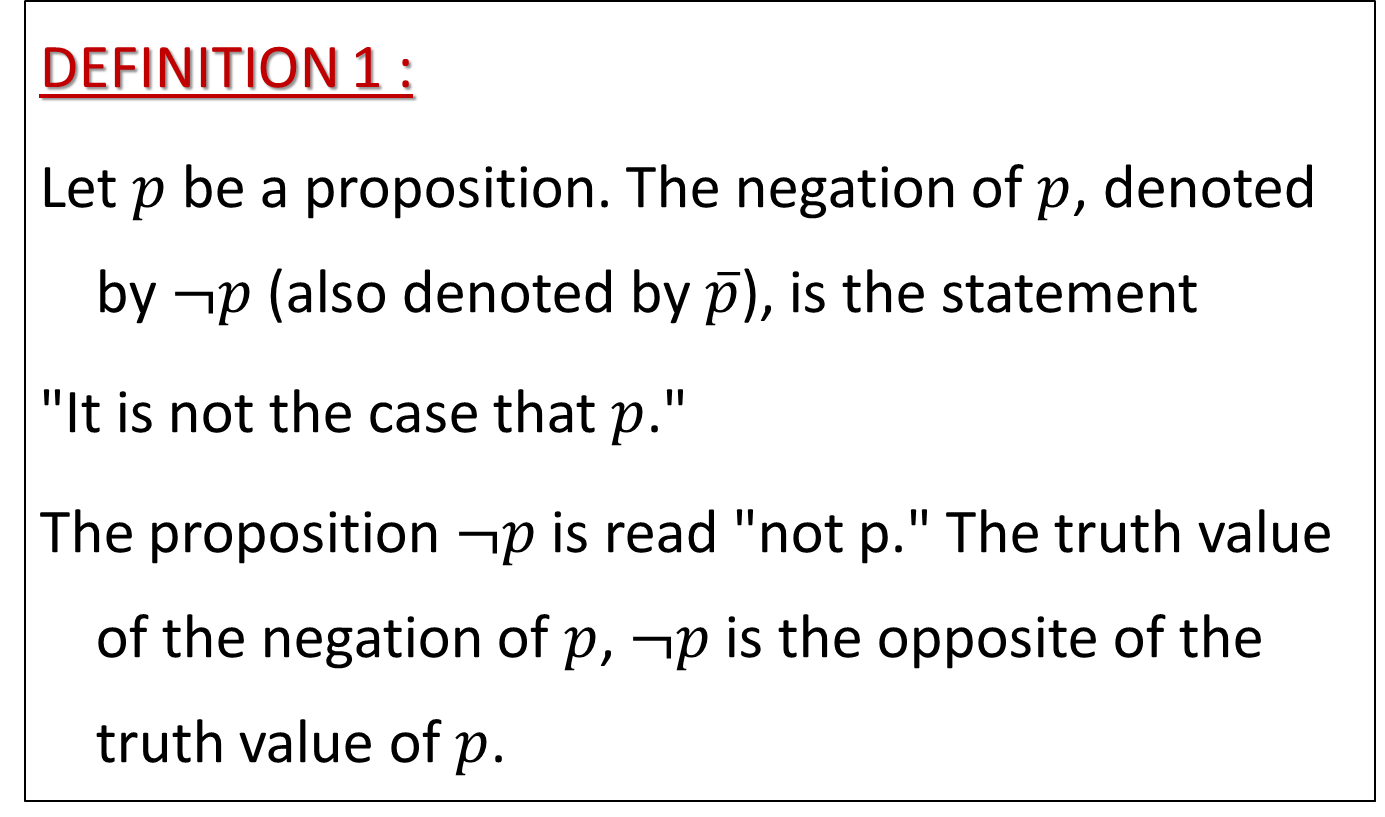 EXAMPLE 5 Find the conjunction of the propositions p and q where p is the proposition "Today is Friday"
and q is the proposition "It is raining today.“
Solution:
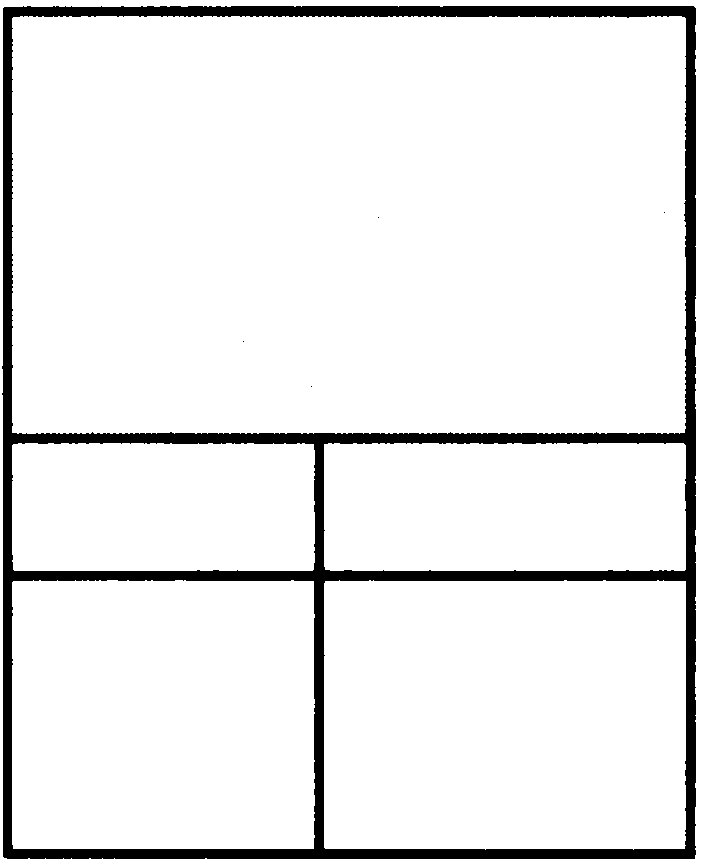 EXAMPLE 6:
What is the disjunction of the propositions p and q where p is the proposition "Today is Friday“ and q is the proposition "It is raining today.“
Solution:
Conditional Statements
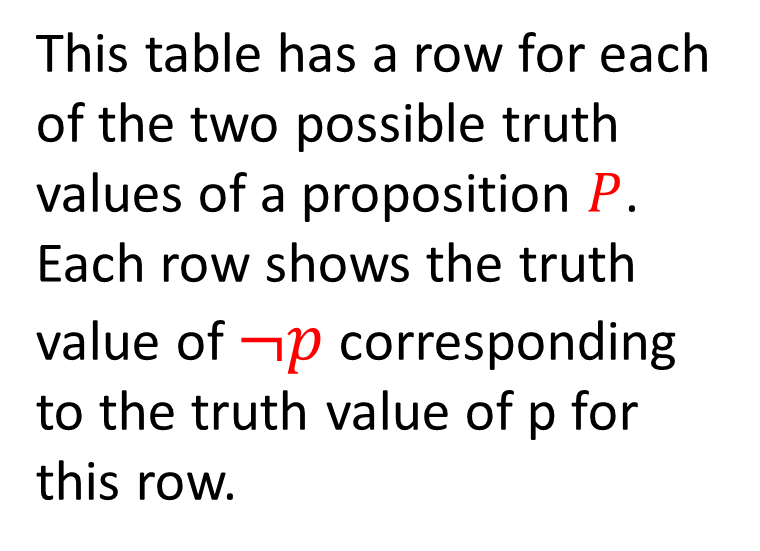 CONVERSE, CONTRAPOSITIVE, AND INVERSE
When two compound propositions always have the same truth value we call them equivalent,
so that a conditional statement and its contrapositive are equivalent
The converse and the inverse of a conditional statement are also equivalent, but neither is equivalent to the original conditional statement
BICONDITIONALS
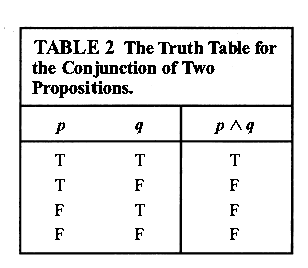 There are some other common ways to express p ↔ q:
"p is necessary and sufficient for q "
"if p then q , and conversely"
"p iff q ."
Truth Tables o f Compound Propositions
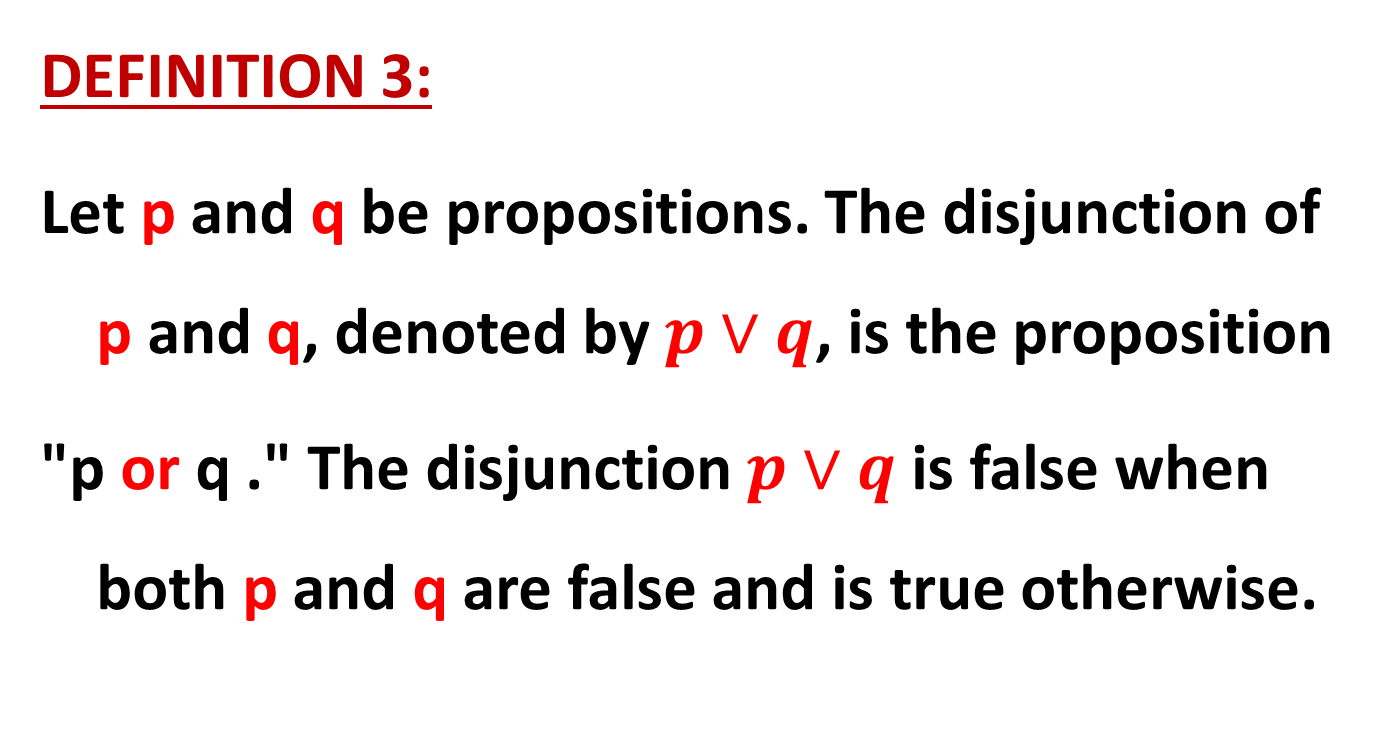 Homework
Page 12, 13,14,15
1 (c,d,e,f)
3 (b,c)
16(a,b,d)
17(a,b,c)
31 (d,e)
36 (b)
37 (a)